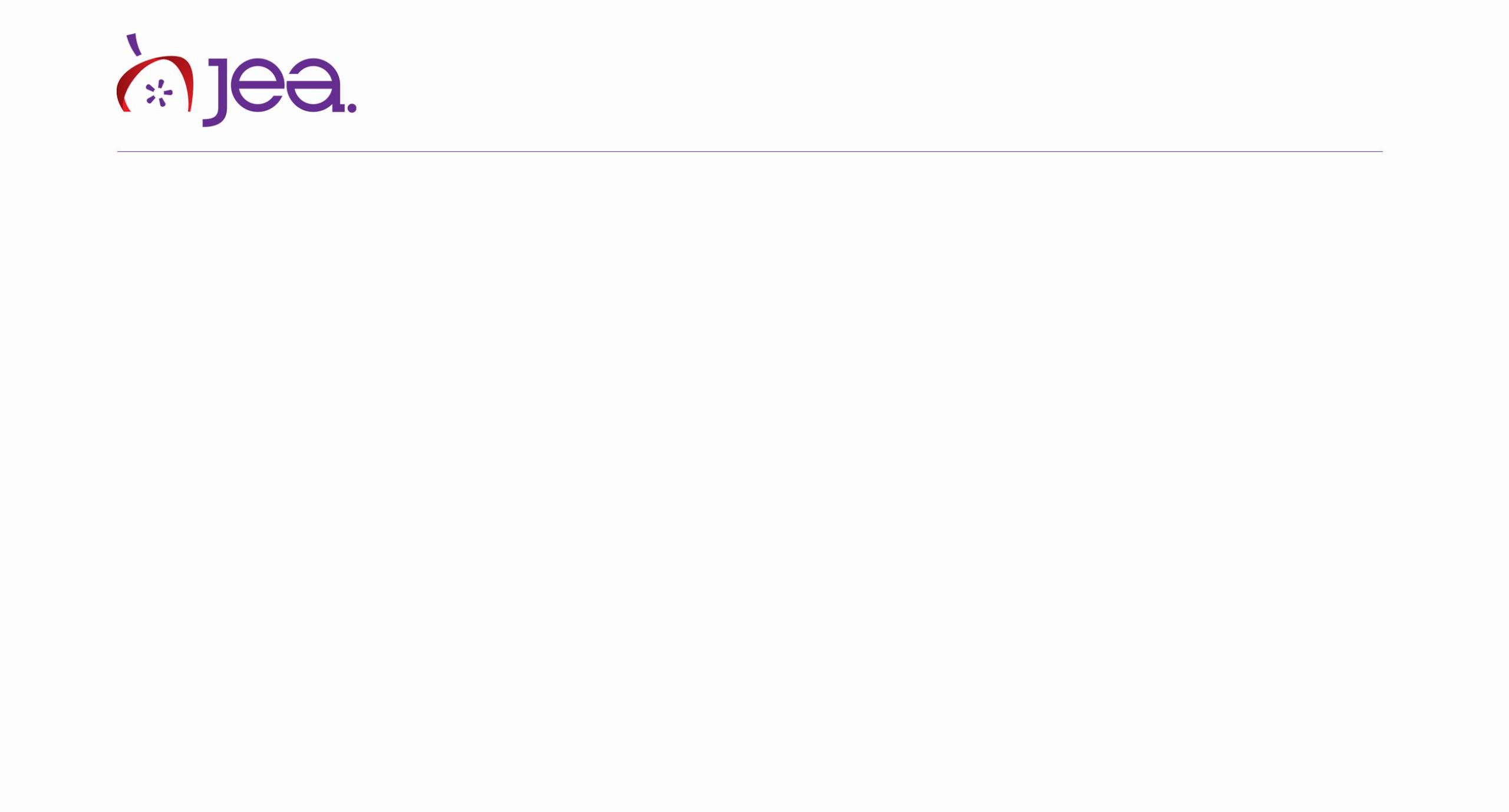 The Opinion Section
Opinion Writing
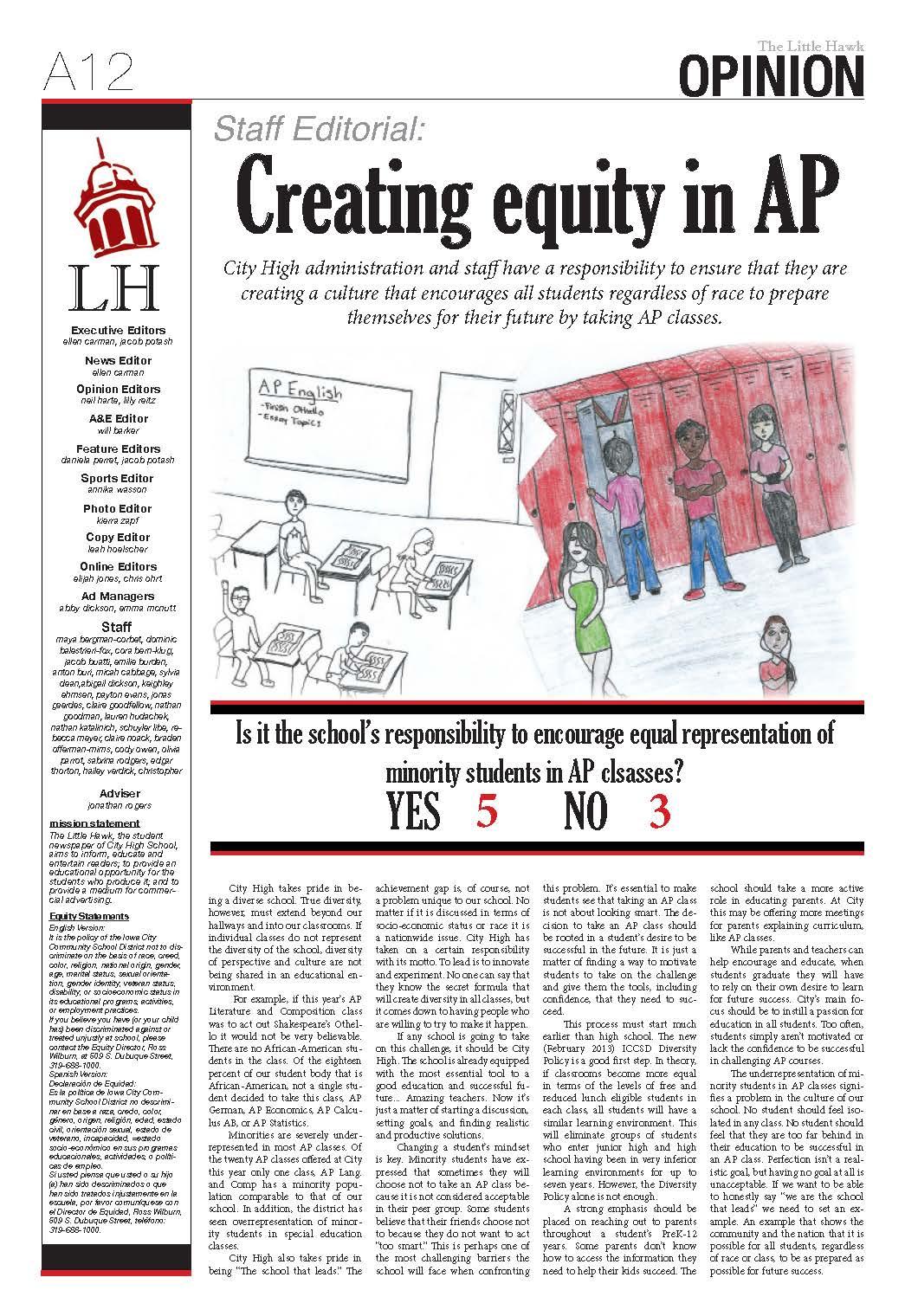 Little Hawk Editorial Page
City High School
Iowa City, Iowa
November 2013
The opinion section
While opinion writing can appear in many forms in magazines and news websites, newspaper opinion pages have several features that pop up often.
Two types of pages
Newspapers often have two types of opinion pages.
Editorial page: Has opinion stories with paper’s official opinion.
Op/Ed: Opposite the Editorial page is a page with columns, which are stories that reflect the writer’s personal opinion.
Editorial page features
Editorials: These stories are often unsigned, because they represent a collective viewpoint rather than an individual one.
Letters to the editor: Letters from people in the community about their opinions.
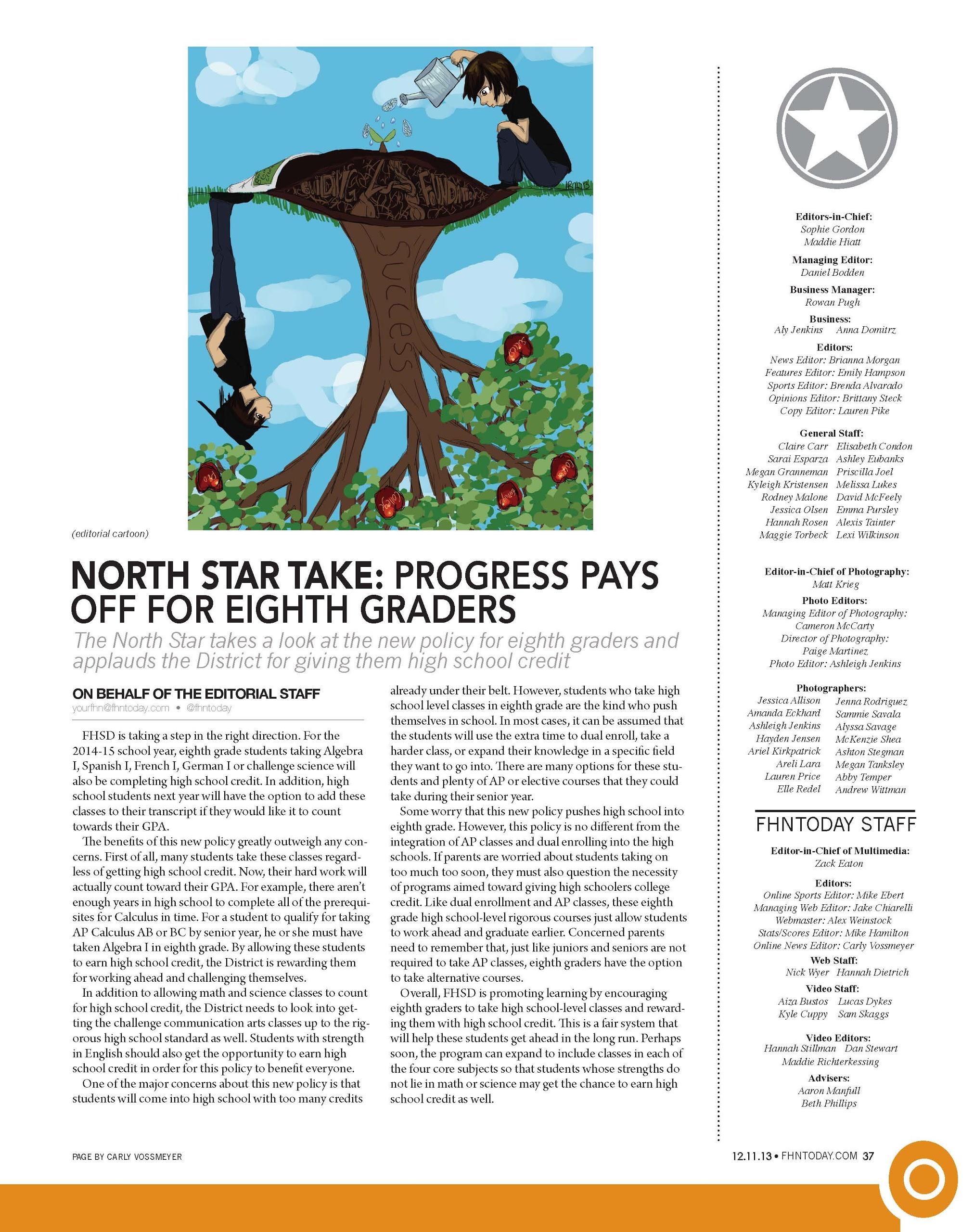 North Star Editorial Page
Francis Howell North High School
St. Charles, Mo.
December 2013
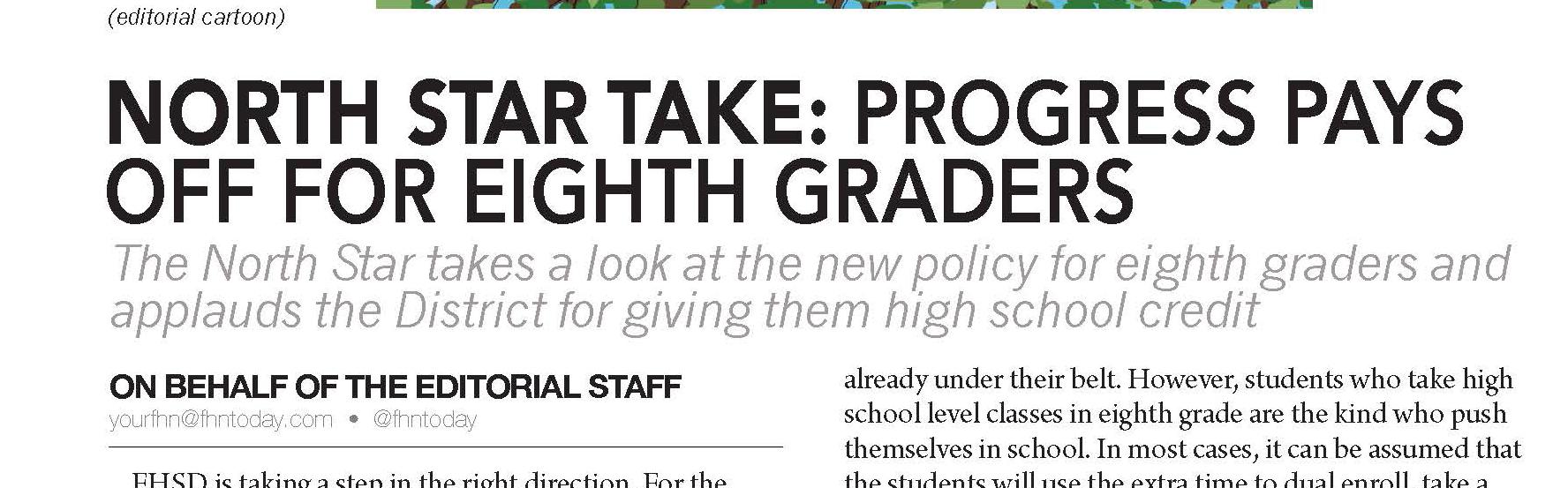 The editorial is unsigned because it represents the opinion of the newspaper staff, not just one student.
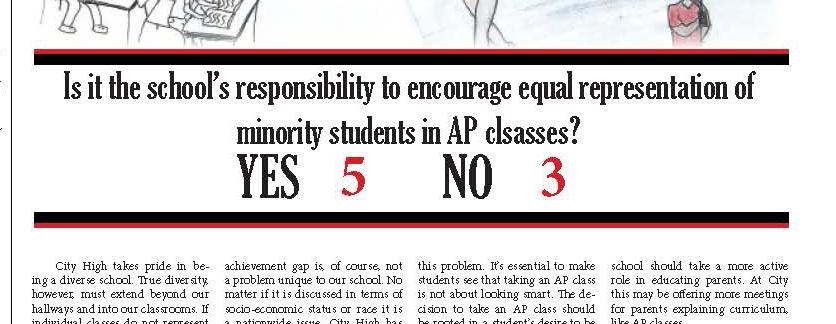 Often newspaper staffs or editorial boards will votes on the editorial and publish the results.

Little Hawk, City High School
Iowa City, Iowa
November 2013
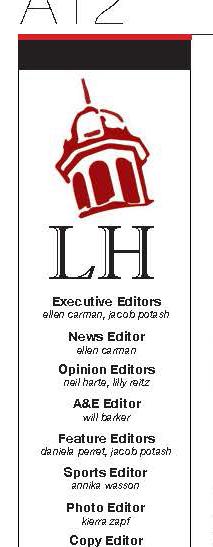 Editorial pages often contain the masthead, sometimes also referred to as the staff box, which includes a list of staff members and their positions.

The masthead also may include a brief overview of staff policies, logos for the staff, associations the newspaper is a member of (such as Quill and Scroll or the National Scholastic Press Association.)
Op-Ed page
Columns: Stories by specific writers, showing their opinion.

Columns are signed, and often include a mugshot (small portrait photo) of the writer.
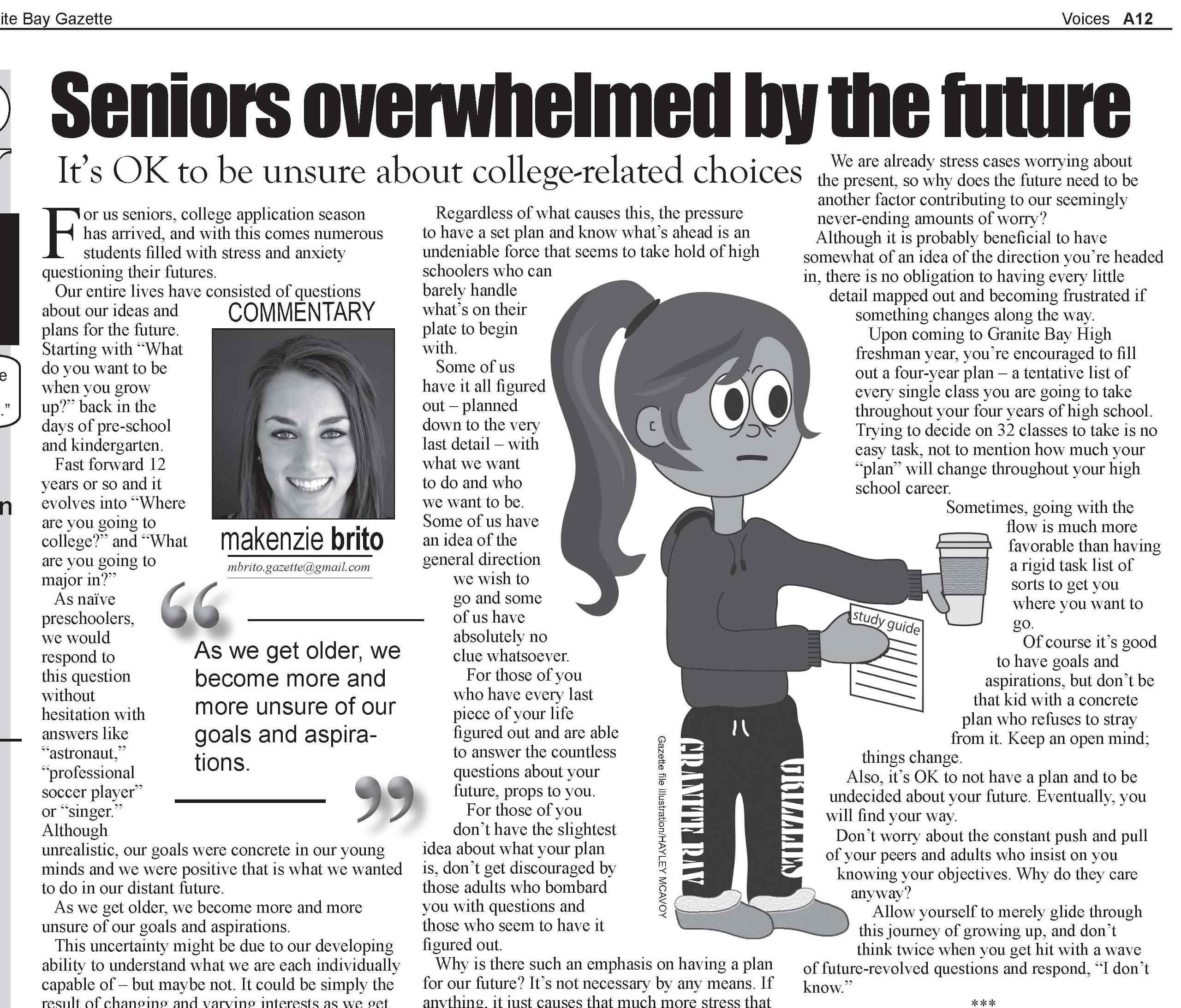 Granite Bay Gazette
Granite Bay High School
Granite Bay, Calif.
Both pages
Ad-free: Most papers refrain from running advertisements on opinion pages so there’s no suggestion the advertisers influence opinions or endorse them.
Both pages
Political cartoons: Usually single-panel cartoons that use symbolism and exaggeration to make a point appear on these pages.
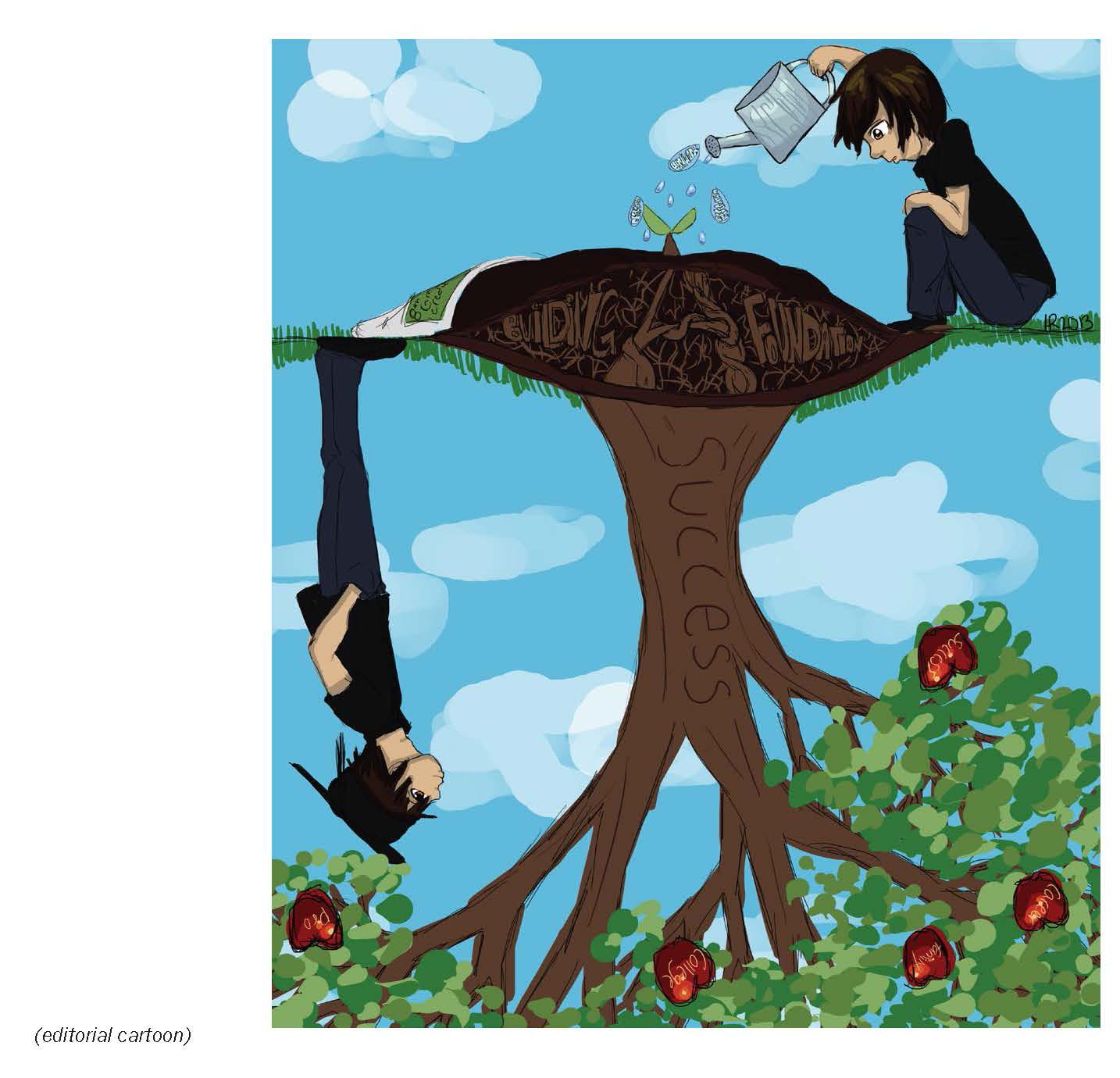 An editorial cartoon illustrates the staff opinion.
Both pages
Editorial briefs: Lists of things the paper sees as good or bad in the community.

(See next slide, Granite Bay Gazette)
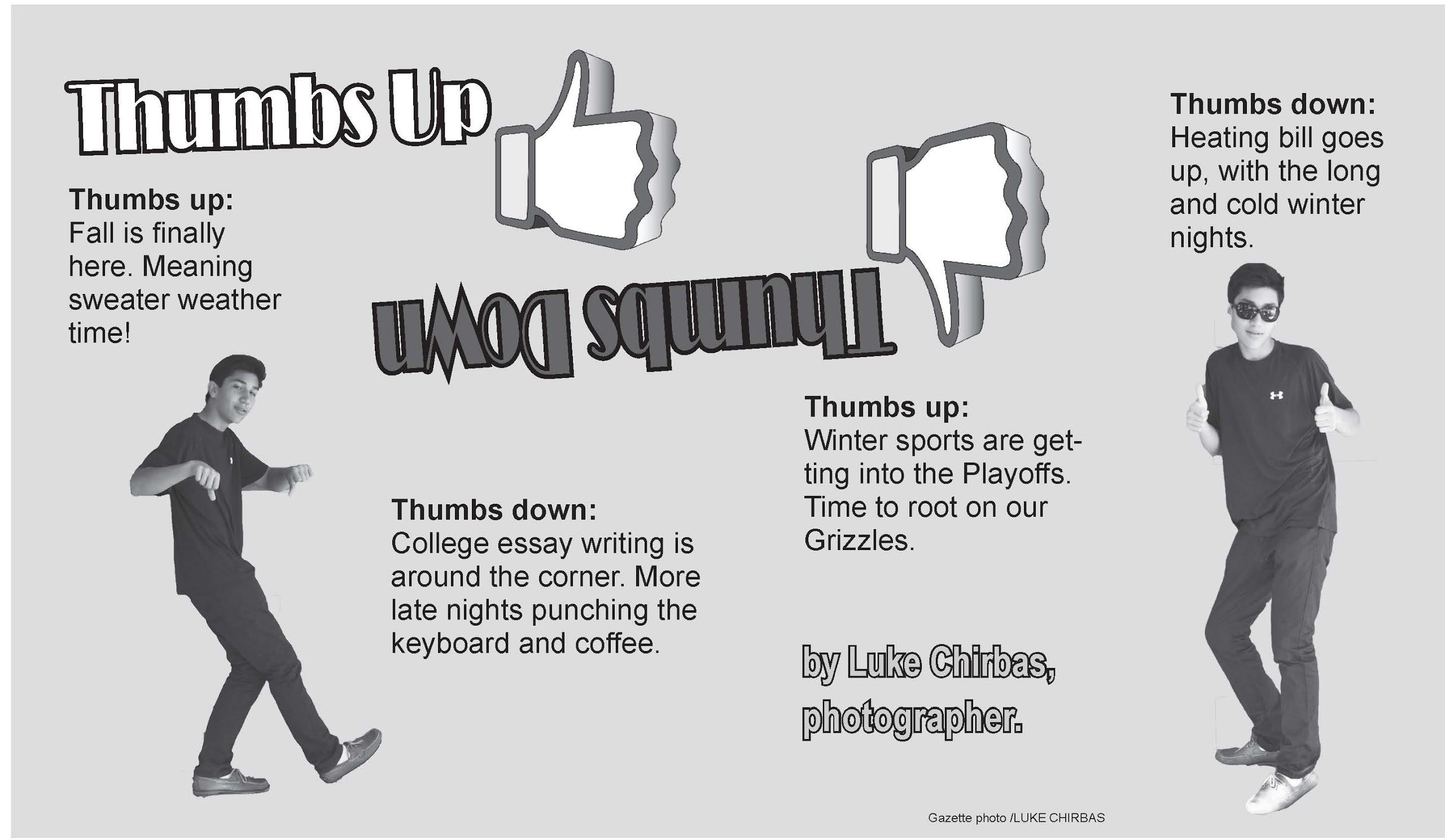 Both pages
Sidebars, graphics, illustrations:  Designers can use many visual devices to lead readers onto the page and better explain the stories.
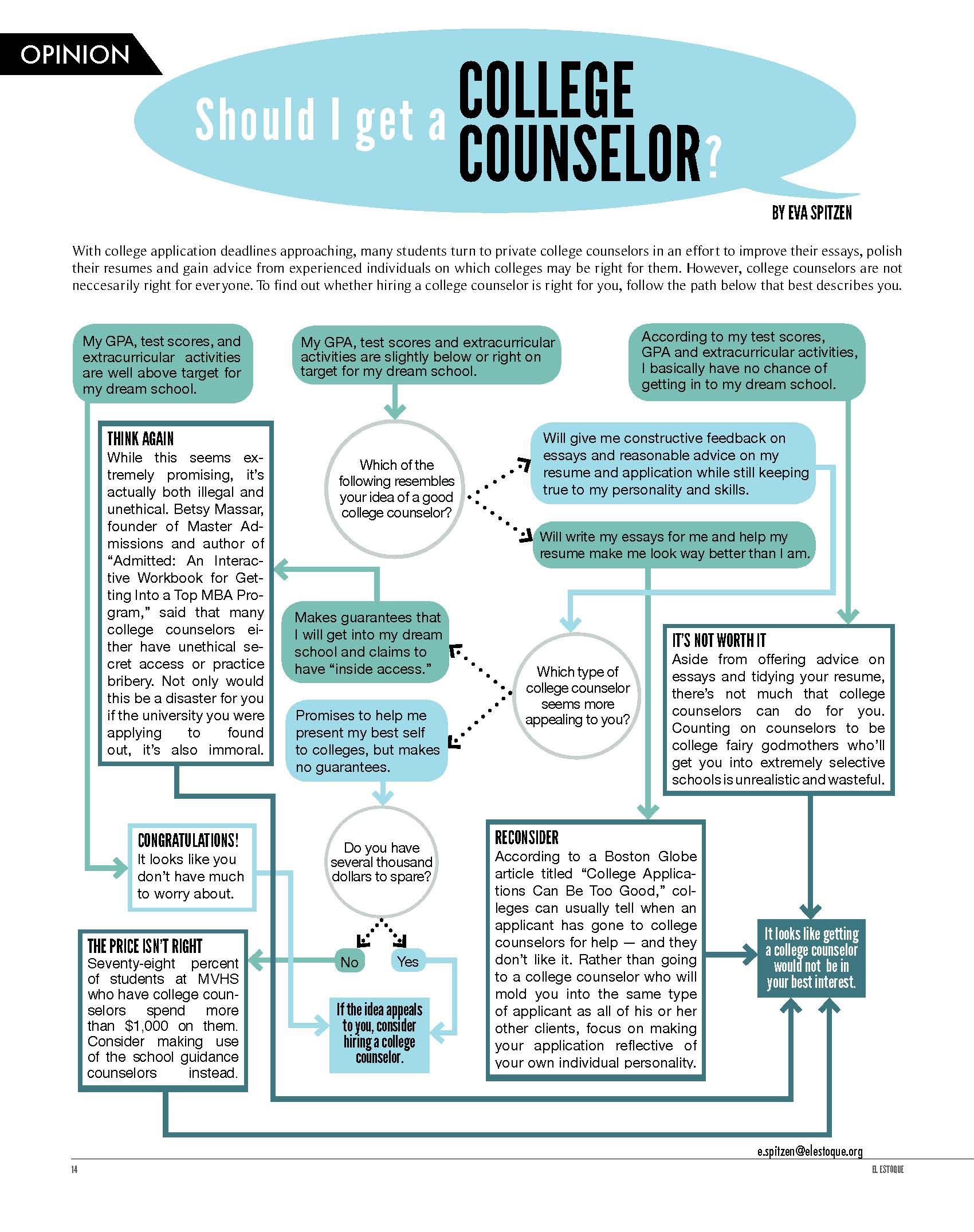 El Estoque
Monta Vista High School
Cupertino, Calif.